FIN 440: International Finance
Topic 21-Cash Management
Larry Schrenk, Instructor
Learning Objectives
Explain the importance of international cash balances.

Describe exposure netting and other cash management techniques.

Describe transfer pricing, arms length price, and blocked funds.
Overview
International Cash Balances

Netting

Transfer Pricing and Blocked Funds
1. International Cash Balances
The Management of International Cash Balances
Decision Variables:

 Size of Cash Balances

 Currency of Cash Balances

 Location of Cash Balances
Size of Cash Balances
The Liquidity Trade-Off
The cost of keeping “too much” cash on hand, i.e. the opportunity costs of holding cash (lower return).

The cost of not keeping enough cash on hand, i.e. the trading costs associated with having too little cash (transaction costs, short-term debt costs, etc.)

The variability of cash flows.
Total cost of holding cash
Opportunity Costs
Trading costs
Size of Cash Balances
Trading costs increase when the firm must sell securities to meet cash needs.
Costs in dollars of holding cash
The investment income foregone when holding cash.
C*
Size of cash balance
Currency of Cash Balances
By maintaining cash balances in a particular currency, the MNC is essentially speculating in that currency.

Strategies:
Pooling

Netting
Location of Cash Balances
Should the firm have centralized cash management in the home country?
Or should the firm let each affiliate handle it locally?
Where are borrowing costs lowest and investment returns highest?
New Challenges
Cash Flow Complexity

Political Risk

Legal and Ethical Issues

Tax Issues

Foreign Exchange (FX) Exposure
Cash Management Techniques
Pooling

Netting

Multicurrency Accounts

Hedging
11 (of 28)
Pooling
Company and all its subsidiaries must maintain accounts at the same bank

Notional pooling: Positive and negative balances are aggregated each day to calculate interest earned or due; funds are not actually transferred but merely totaled

Some type of credit facilities are usually required to support negative balances in the pool

Most pooling is currently single-currency/one country
12 (of 28)
2. Netting
Exposure Netting
Bilateral Netting
Purchases between two subsidiaries are periodically netted against each other.
Payments netted in different currencies are converted to a common reference currency.

Multilateral Netting 
Purchases between multiple subsidiaries are periodically netted against each other.
Payments are combined ina common, reference currency.
.
Exposure Netting
MNC has the following foreign exchange transactions:
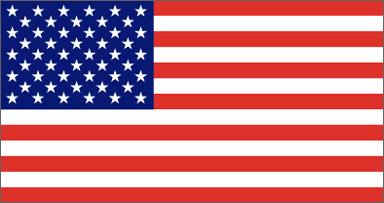 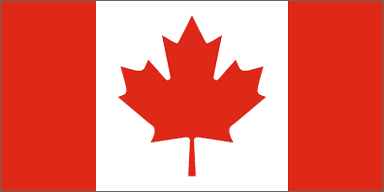 $20
$30
$40
$10
$35
$10
$30
$40
$25
$60
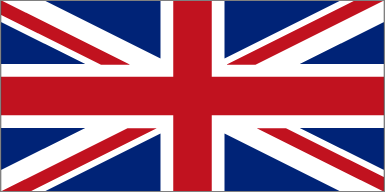 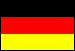 $20
$30
Transactions: 12		Value: $350
Exposure Netting
MNC has the following foreign exchange transactions:
Exposure Netting
Disbursements:
Exposure Netting
Receipts:
Exposure Netting
Net Cash Flows:
–
=
Exposure Netting
Net Cash Flows :
Exposure Netting
Complete Table :
Exposure Netting
NOTES
	1. Total disbursements must equal total receipts.

		70 + 85 + 65 + 130 
			= 125 + 70 + 65 + 90 = 350

	2. Total net must equal zero.

		55 – 15 – 40 = 0
$20
$10
$30
$15
$20
$25
$35
$10
$30
$10
$40
$20
$10
$30
Bilateral Netting
Bilateral Netting reduces transactions by half:
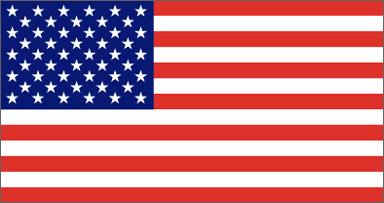 $20
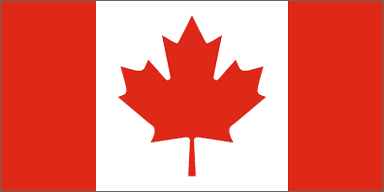 $30
$40
$40
$10
$10
$35
$10
$30
$40
$25
$25
$60
$60
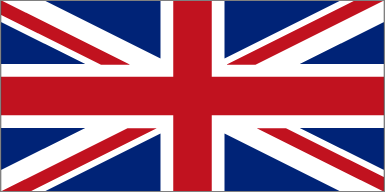 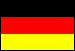 $20
$30
Transactions: 6		Value: $90
Bilateral Netting
Transactions:
Bilateral Netting
Disbursements:
Bilateral Netting
Receipts:
Bilateral Netting
Net Cash Flows:
Exposure Netting
NOTES
	1. Total disbursements must equal total receipts.

		25 + 25 + 40 
			= 55 + 10 + 25 = 90

	2. Total net must equal zero.

		55 – 15 – 40 = 0
Key Idea
Expose netting never changes…
Net Cash Flows

Expose netting does change disbursements and receipts.

Expose netting decreases transactions and total value of cash flows.
Multilateral Netting
Two Suggestions:

Use the one set of values you know…
Net cash flows to each unit.

Start the calculations with the subsidiaries and end with the parent.
Multilateral Netting
Net Cash Flows:
Multilateral Netting
Canada pays its net cash flow to parent:
Multilateral Netting
England pays its net cash flow to parent:
Multilateral Netting
Germany pays its net cash flow to parent:
Multilateral Netting
All other transactions are zero:
Multilateral Netting
Disbursements:
Multilateral Netting
Receipts:
$10
$15
$30
$40
$40
$40
$15
$15
$15
$10
$10
$10
$10
Multilateral Netting
Multilateral netting is even more effective:
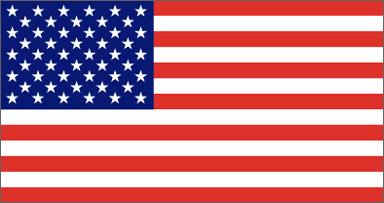 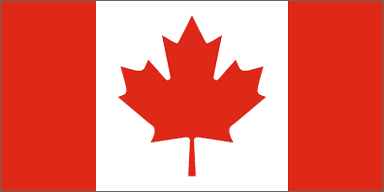 $20
$15
$25
$10
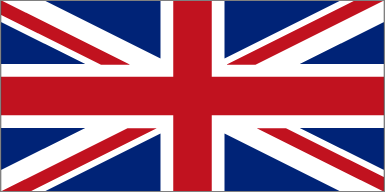 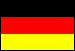 $10
Transactions: 2		Value: $55
Multilateral Netting with Central Depository
Some firms use a central depository as a cash pool to facilitate funds mobilization and reduce the chance of misallocated funds.
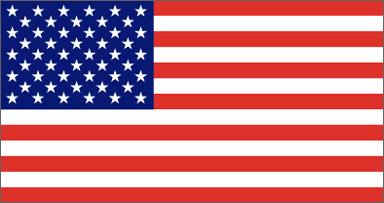 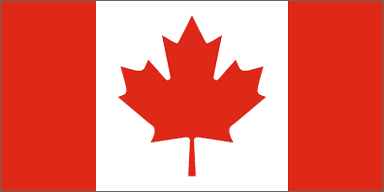 $15
$55
Central depository
$40
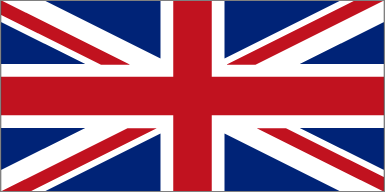 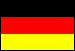 Multilateral Netting with Central Depository
Consider the net cash flows of the affiliates with the rest of the world:
Multilateral Netting with Central Depository
Net cash flows after multilateral netting and net payments from external transactions
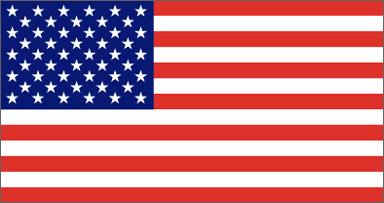 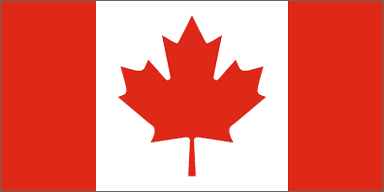 $35
$15
Central depository
$15
$75
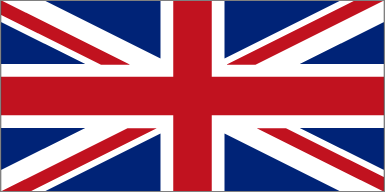 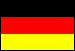 Netting and FX
The examples have used dollars.

Where do other currencies fit in?
3. Transfer Pricing and Blocked Funds
Transfer Pricing
The Transfer Price is the price that for accounting purposes, is assigned to goods and services flowing from one division of a firm to another division.

Controversial even for a domestic firm.
Consider the example of a firm that has one division that mills lumber and another that makes furniture. 
The transfer price of the lumber is a political as well as economic and accounting issue.
International Transfer Pricing
Added complications : 
Differences in tax rates
Exchange rate restrictions on the part of the host country.

Most countries have regulations controlling transfer pricing. 
In the U.S., the tax code requires transfer prices to be arms length prices.
Arms Length Price
A price that a willing seller would charge a willing unrelated buyer.

The IRS prescribes three methods for estimating an arms length price
Comparable uncontrolled price.
Resale price: the price at which the good is resold by the affiliate is reduced by overhead and profit.
Cost-plus approach: an appropriate profit is added to the cost of the manufacturing affiliate.
Blocked Funds
Restrictions on the movement of funds in a specific currency.

A form of political risk is the risk that the foreign government  may impose exchange restrictions on its own currency.
Blocked Funds Strategies
Additional strategies for unblocking funds:

Direct negotiation

Export creation

Using the blocked funds to buy goods and services for the MNC.
Transfer local expatriates from home payroll to the local subsidiaries payroll.

Transfer pricing

Swaps